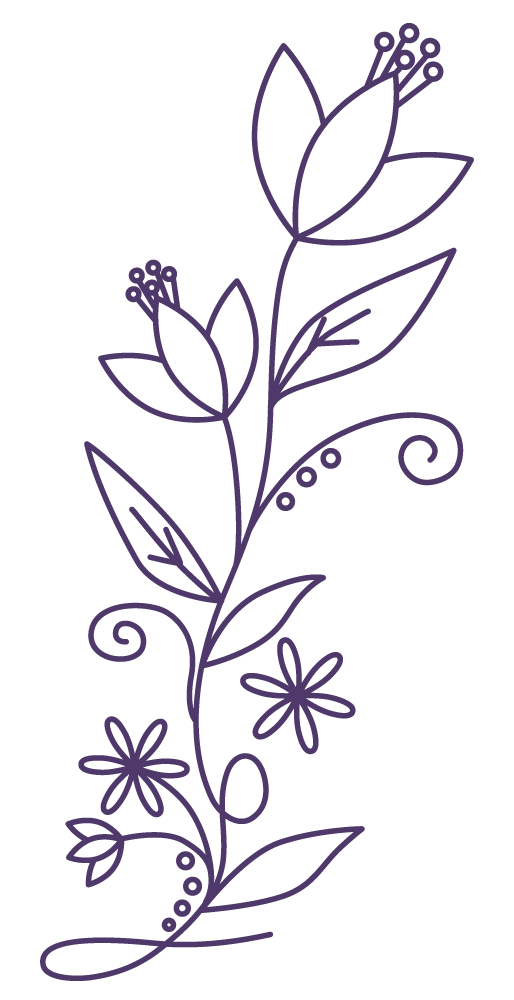 就職氷河期世代
当日参加歓迎
のための
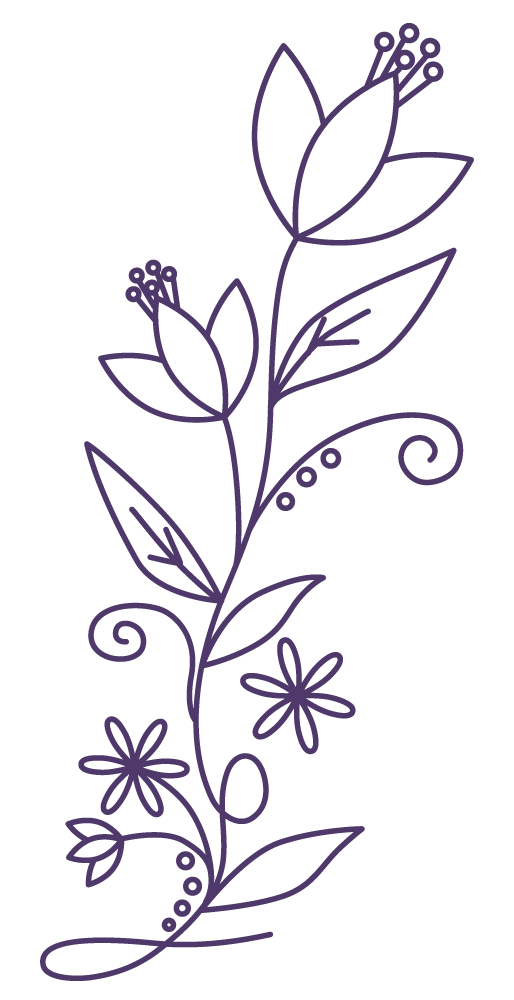 ミニ面接・相談会
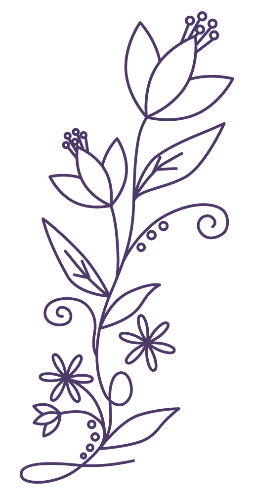 服装自由
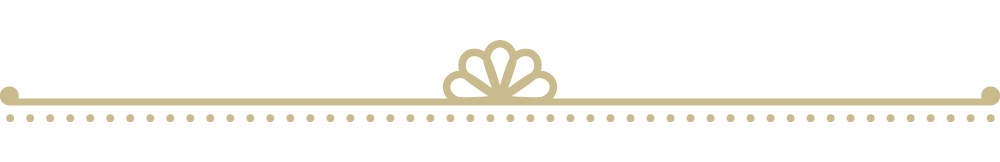 2024
１３：３０  ～  １５：３０
概ね３５～５６歳
（受付：１３：１５～）
までの就職を希望している方必見!
１０/１７
ハローワーク高知  ２階大会議室
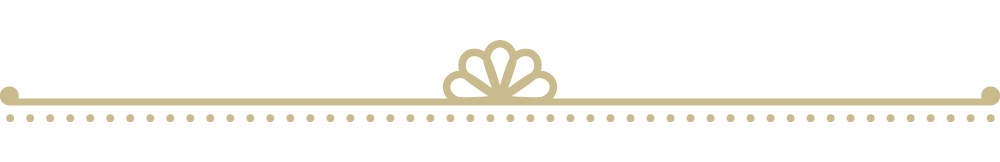 ５社
木
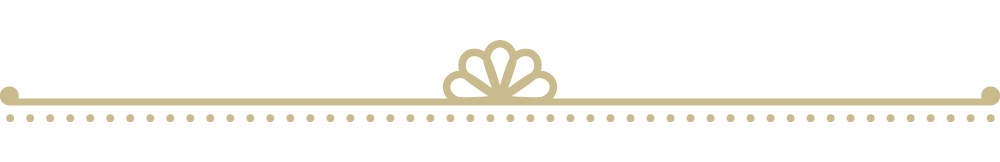 参加
医療法人 千博会 南国厚生病院
参加企業
株式会社 セキュリティ高知
株式会社 日東商事
株式会社 メガネの丸善
大洋運輸 株式会社
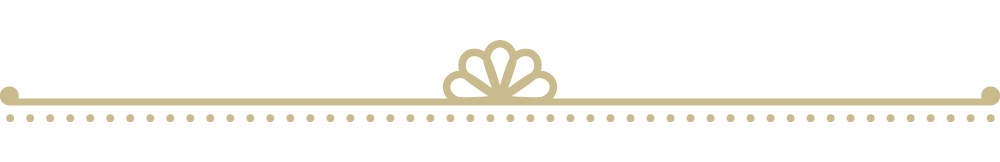 「概ね35歳～56歳の方」に限らずどなたでも参加可能です！窓口までご相談ください。
　相談のみでも可能ですが、面接を希望される方は履歴書をご持参下さい。
　雇用保険受給中の方は、受給資格者証をお持ち下さい。（求職活動実績にカウントされます）
Hello,Work!
お申込み・お問合わせ先
ハローワーク高知  
職業紹介第一部門
就職氷河期世代支援窓口
📞電話
 088-878-5321
１０／１７（木）「就職氷河期世代のためのミニ面接・相談会」参加申込書
年齢
生年月日
ﾌﾘｶﾞﾅ
昭和
平成
年　　月　　日
氏名
電話番号
就職氷河期世代支援窓口
人材確保コーナー合同面接会
求職番号
ご記入いただいた内容は、今回の面接・相談会申込みと就職支援のために利用するものであり、その他の目的では使用しません。
記載分以外の求人（パート求人含む）についても相談に応じます！
R6.10.4現在
◆ 就職氷河期世代のためのミニ面接・相談会 参加求人 ◆
Hello,Work!
職種
求人番号
事業所名
雇用形態
説明だけ聞いてみたいという方もお気軽に　ご相談ください！
◆就職氷河期世代のためのミニ面接・相談会 参加求人◆
「＊」：氷河期世代限定求人　    「無印」：氷河期世代歓迎求人
ハローワーク高知  職業紹介第一部門
就職氷河期世代支援窓口
〒781-8560　高知市大津乙2536-6
開庁時間／平日8:30～17:15　休日／土日祝
お申込み・お問合わせ先
「＊」の求人については、別途同職種で年齢問わずご応募可能な「氷河期世代歓迎求人」も　　　　　　　　　　　あります（一部例外あり）。詳細は窓口までお問合せください。
📞電話 088-878-5321